Desetinná čísla - odčítání
Počítání zpaměti
Písemné odčítání
Slovní úlohy
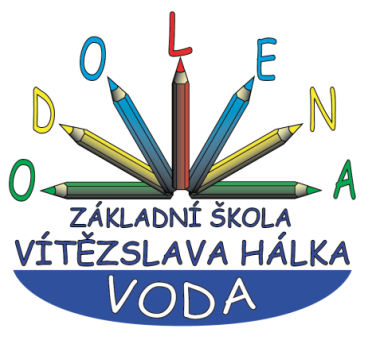 Výukový materiál pro 6.ročník
Autor materiálu: Mgr. Martin Holý     
Další šíření materiálu je možné pouze se souhlasem autora
Desetinná čísla – odčítání
Při odčítání desetinných čísel (stejně jako při sčítání desetinných čísel) platí zásada, že můžeme odčítat pouze stejné řády – desetiny, setiny,…
Př.
0,8 - 0,3 =
0,5
0,06 - 0,04 =
0,02
1,2 - 0,8 =
0,4
0,12 - 0,05 =
0,07
Už víme, že za des. čárkou můžeme doplnit nuly
0,2   - 0,12 =
0
0,08
0,1   - 0,03 =
0
0,07
0,04   - 0,035 =
0
0,005
Desetinná čísla – odčítání
Př. Odečtěte zpaměti:
0,7 - 0,6 =
0,03 - 0,01 =
1,3 - 0,4 =
2,5 - 1,2 =
0,1 - 0,04 =
2,6 - 0,7 =
0,03 - 0,003 =
1 - 0,8 =
0,6 - 0,45 =
1,2 - 0,18 =
0,3 - 0,09 =
1,8 - 0,7 =
3,5 - 1,5 =
0,01 - 0,009 =
0,2
0,15
1,02
0,21
1,1
2
0,001
0,1
0,02
0,9
1,3
0,06
1,9
0,027
Desetinná čísla – odčítání
1) Odečtěte zpaměti:
0,09 - 0,03 =
0,5 - 0,4 =
1,3 - 0,8 =
0,05 - 0,005 =
0,1 - 0,01 =
0,08 - 0,05 =
1,8 - 0,4 =
0,34 - 0,04 =
0,15 - 0,1 =
0,025 - 0,01 =
5 - 4,2 =
0,08 - 0,007 =
8,2 - 0,5 =
0,35 - 0,05 =
0,3
0,05
0,015
0,8
0,073
7,7
0,3
0,06
0,1
0,5
0,045
0,09
0,03
1,4
Desetinná čísla – odčítání
2) Odečtěte zpaměti:
0,13 - 0,05 =
2,5 - 0,8 =
0,32 - 0,2 =
0,05 - 0,005 =
0,5 - 0,41 =
10,2 - 0,4 =
4,8 - 4,3 =
2,6 - 0,6 =
1,11 - 0,01 =
2,1 - 0,3 =
1,33 - 0,2 =
0,1 - 0,096 =
6 - 4,8 =
0,05 - 0,004 =
2
1,1
1,8
1,13
0,004
1,2
0,046
0,08
1,7
0,12
0,045
0,09
9,8
0,5
Desetinná čísla – odčítání
3) Odečtěte zpaměti:
0,43 - 0,2 =
2,5 - 2,48 =
0,52 - 0,45 =
10,5 – 9,2 =
1,7 - 0,9 =
0,02 - 0,004 =
3,8 - 3,80 =
2,16 - 1,16 =
3,2 - 1 =
4,1 - 0,3 =
5,33 - 0,03 =
1 - 0,999 =
20,3 - 19,8 =
0,1 - 0,094 =
1
2,2
3,8
5,3
0,001
0,5
0,006
0,23
0,02
0,07
1,3
0,8
0,016
0
Desetinná čísla – odčítání
4) Nalezněte a opravte chyby:
0,55
0,6 - 0,05 = 0,55
1,2 - 0,15 = 1,5
0,1 - 0,07 = 0,03
0,35 - 0,2 = 0,15
0,9 - 0,15 = 0,75
1,8 - 1,2 = 1,6
10,2 - 9,9 = 0,3
1 - 0,45 = 0,65
0,01 - 0,001 = 0,009
3,4 - 1,3 = 1,2
0,3 - 0,25 = 0,05
10 - 7,1 = 2,9
4,8 - 0,01 = 4,79
0,030 - 0,03 = 0,027
1,05
2,1
0,6
0
Desetinná čísla – sčítání
5) Doplňte chybějící čísla:
0,08 -           = 0,03
        - 0,8 = 0,6
0,85 -           = 0,65
         - 0,35 = 0,25
0,05
0,22
- 0,02 = 0,2
3,5 -          = 2,2
         - 0,06 = 0,04
0,035 -            = 0,015
1,4
1,3
0,2
0,1
0,6
0,02
Desetinná čísla – odčítání
6) Spárujte příklady s výsledky (spojte čarou):
0,2 - 0,02 =
2,2 - 0,4 =
0,9 - 0,09 =
0,2 - 0,092 =
10 – 1,9 =
0,038 - 0,02 =
1,2 - 0,12 =
0,108
0,18
0,018
1,8
0,81
1,08
8,1
Desetinná čísla – odčítání
7) Odečtěte zpaměti:
1 - 0,3 - 0,4 =
0,09 - 0,04 - 0,01  =
0,1 - 0,03 - 0,06 =
0,02 - 0,01 - 0,008 =
3 - 2,6 - 0,2 =
9,8 - 8 - 0,7 =
0,4 - 0,3 - 0,05 =
0,3 - 0,03 - 0,02
0,3
0,04
0,01
0,002
0,2
1,1
0,05
0,025
Desetinná čísla – odčítání
Př. Zapište správně pod sebe a písemně sečtěte:
14,285 - 9,71 =
86,2 - 53,742 =
94,5 - 0,894=
27,3692 - 19,7 =
a)
14,285
b)
86,2
00
c)
94,5
00
d)
27,3692
- 9,71
0
- 53,742
- 0,894
- 19,7
000
4,575
32,458
93,606
7,6692
Desetinná čísla – odčítání
8) Zapište správně pod sebe a písemně odečtěte:
12,48 - 2,5198 =
154,523 - 76,8 =
94,98 - 56,871 =
26,284 - 5,87 =
b) 26,284 
    - 5,87         
    20,414
c) 12,48 
    - 2,5198      
      9,9602
d)  154,523
     - 76,8   
       77,723
00
94,98 
    - 56,871 
      38,109
0
0
00
Desetinná čísla – odčítání
9) Zapište správně pod sebe a písemně odečtěte:
78,42 - 8,4567 =
256,863 - 176,3 =
84,98 - 7,562 =
55,754 - 9,76 =
b) 55,754 
    - 9,76         
    45,994
c) 78,42 
    - 8,4567      
    69,9633
d)  256,863
   - 176,3   
       80,563
00
84,98 
      - 7,562 
      77,418
0
0
00
Desetinná čísla – odčítání
10) Nalezněte a opravte chyby:
b)  27,063
     - 0,45
     26,613
c)  242,16
     - 86,938
     155,122
d)  233,14
     - 84,2536
     148,8864
a)  48,29
     - 9,256
     39,034
2
f)  917,941
  - 782,5
    225,441
g)  73,84
   - 13,9
     59,94
h) 556,84
    - 26,816
    530,036
e)  98,83
   - 75,951
   112,379
13
24
Desetinná čísla – sčítání a odčítání
11) Vypočítejte:
1,2 - (0,3 + 0,4) =
(0,09 - 0,03) + (0,4 - 0,1) =
0,1 + 0,03 - 0,06 =
(0,8 + 0,7) - (0,5 + 0,2) =
3 - 1,6 + 0,3 =
1,5 - 0,8 + 0,5 - 0,7 =
0,1 - (0,03 + 0,05) =
0,5
0,36
0,07
0,8
1,7
0,5
0,02
Desetinná čísla – odčítání (slovní úlohy)
12) Určete rozdíl čísel 0,5 a 0,05.



 
13) Určete o kolik je číslo o 1,8 větší než číslo 1,1.
x = 0,5 - 0,05
x = 0,45
x = 1,8 - 1,1
x = 0,7
Desetinná čísla – odčítání (slovní úlohy)
14) Celý závod měří přesně 5,4 km. Kolik km nám zbývá 
       do cíle, jestliže jsme právě proběhli metou 3,5 km?
celý závod…. 5,4 km
uběhnuto …. 3,5 km
zbývá do cíle …. x km
x = 5,4 – 3,5
x = 1,9 km
Do cíle závodu zbývá 1,9 km.
Desetinná čísla
K
Konec prezentace